Peru Climate
Monitoring and Forecasting Shifting Climate and Land Use Change Impacts in Peru’s Parque de la Papa for Enhanced Agricultural Management
Rebekke Muench (Project Lead), Kayla McDonald, Ryan Murphy, Michael Sclater, Richard Rose, Dajon Begin
NASA DEVELOP National Program at NASA Langley Research Center
Abstract
Objectives
Changing climates are affecting agricultural production around the world. This impact will be particularly severe in tropical highland regions like the Peruvian Andes, where shifts in climate have caused changes in suitable areas for endemic crops. In the Parque de la Papa (Peruvian Potato Park), evidence suggests that potato cultivation has shifted to higher altitudes in response to increasing temperatures and pest populations. The primary concern is the current suitable lands within Parque de la Papa will eventually become unsuitable for traditional potato production. In addition, the impact of shifting climates threaten both agrobiodiversity and community livelihoods within the park and surrounding region. The objective of this project was to develop an increased understanding of changes in climate and their influence on potato cultivation in the park using NASA Earth observations. Land surface temperature data from the Aqua and Terra Moderate Resolution Imaging Spectroradiometer (MODIS) were used to derive growing degree days for the region. Historical and current precipitation was assessed using Tropical Rainfall Measuring Mission (TRMM) and Global Precipitation Measurement (GPM) data. Current and historical potato cultivation areas were estimated using Landsat 4, 5, 7, and 8. A digital elevation model (DEM) and a slope map were created from the Shuttle Radar Topography Mission (SRTM) data. These factors were incorporated into current and future suitability maps for potential potato cultivation .
Create growing degree days, elevation, slope, and precipitation factor maps 
Use Landsat imagery to determine how potato crop locations have changed over the past 30 years 
Develop a methodology that can be applied throughout Peru to determine potato suitability
Study Area
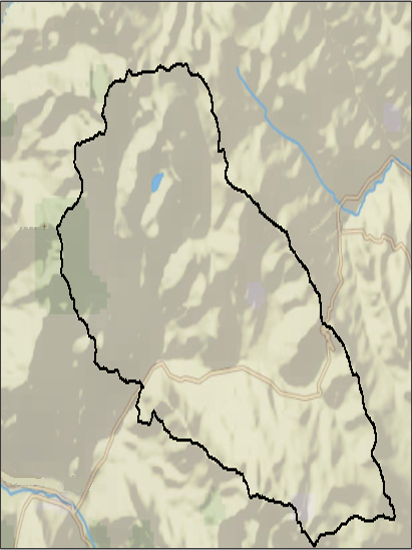 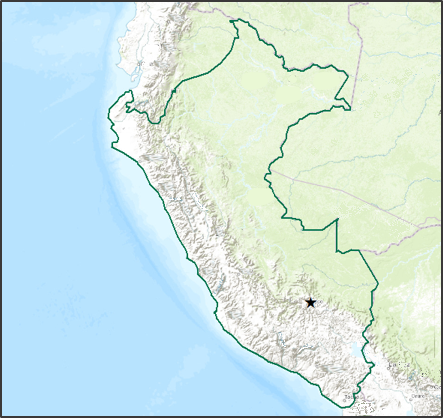 Peru
Methodology
Earth Observations
Legend
Parque de la Papa
Peru
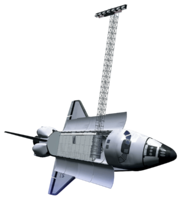 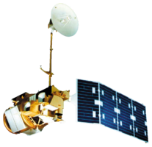 N
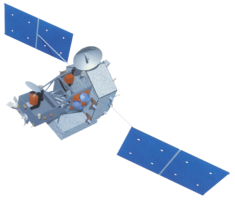 Download TRMM, MODIS, Landsat, and SRTM data
Figure 1: Map depicting the location of the Parque de la Papa
TRMM
SRTM
Landsat 5
Convert MODIS to degrees Celsius and account for cloud contamination
Create composite bands of Landsat imagery using ArcToolbox
Derive the slope from the SRTM digital elevation model using the slope ArcTool
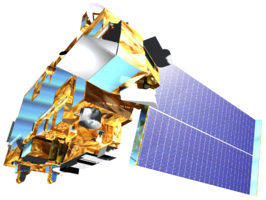 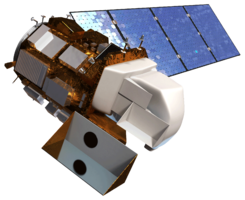 Use Python to process TRMM data
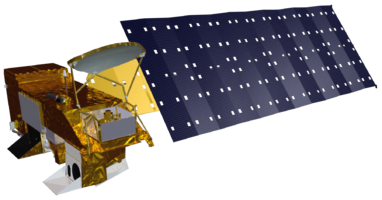 Aqua
Landsat 8
Terra
Use ArcGIS to determine the maximum elevation and minimum elevation of the park
Determine Growing Degree Days using dnnpy Python script
Create polygons of the agricultural areas for 1990 and 2007
Interpolate TRMM data
Results
Conclusions
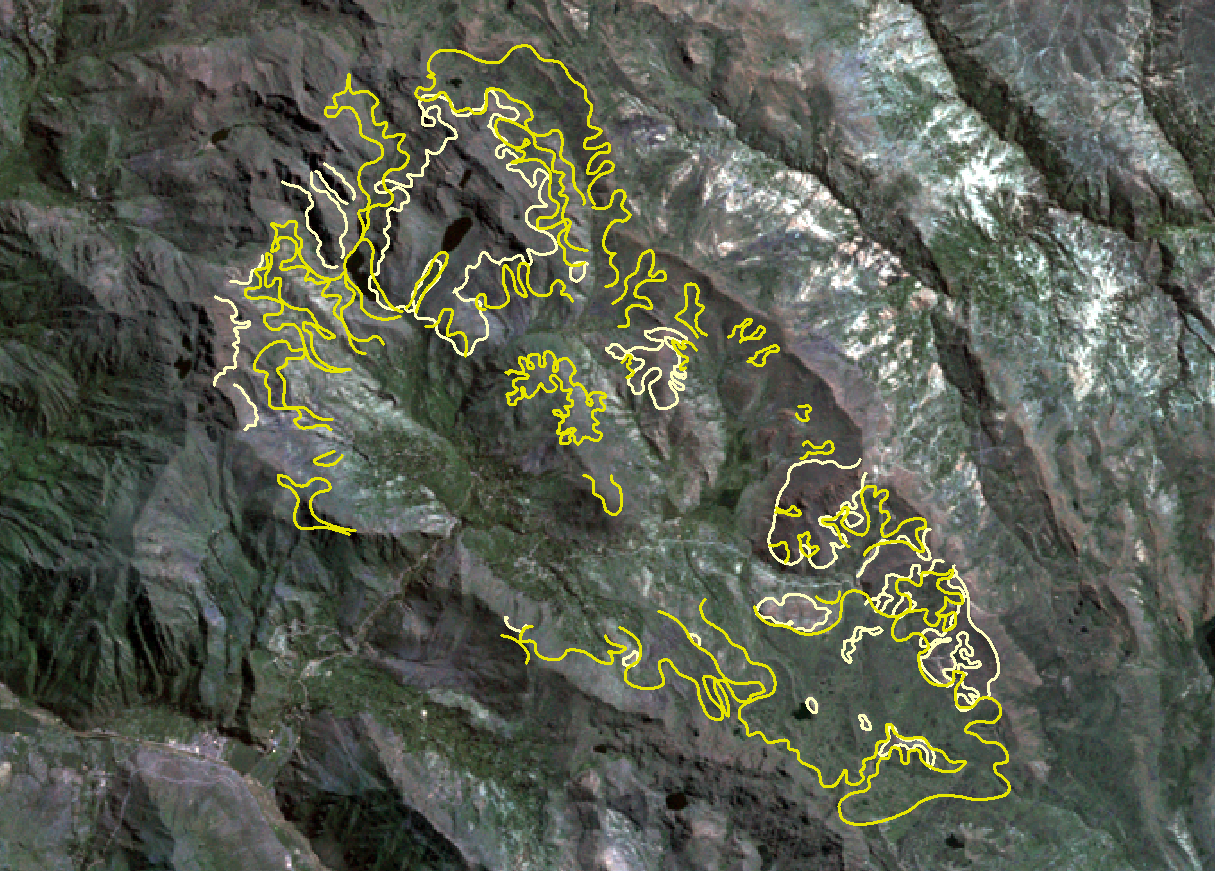 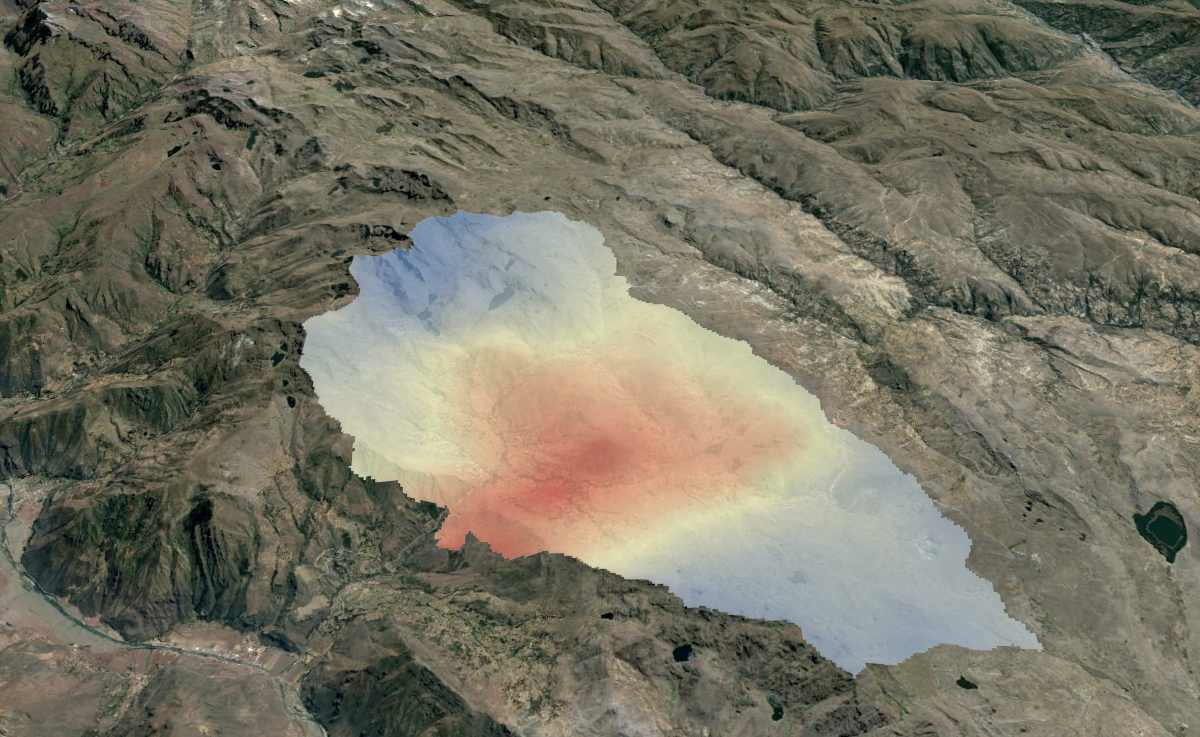 Temperature derived from MODIS was higher than expected.
Accumulated Growing Degree Days suggested shorter growing seasons at higher elevations within the park.
Average accumulated growing season precipitation estimated from TRMM analysis was 100 mm higher than ideal precipitation conditions for potatoes.
Agricultural activity shifted 200 m higher in elevation between 1990 and 2007.
Legend
> 2000
< 1200
1200-1999
Figure 2: Map depicts accumulated growing degrees over the course of the growing season from November - May.
Acknowledgements
Legend
Project Partners
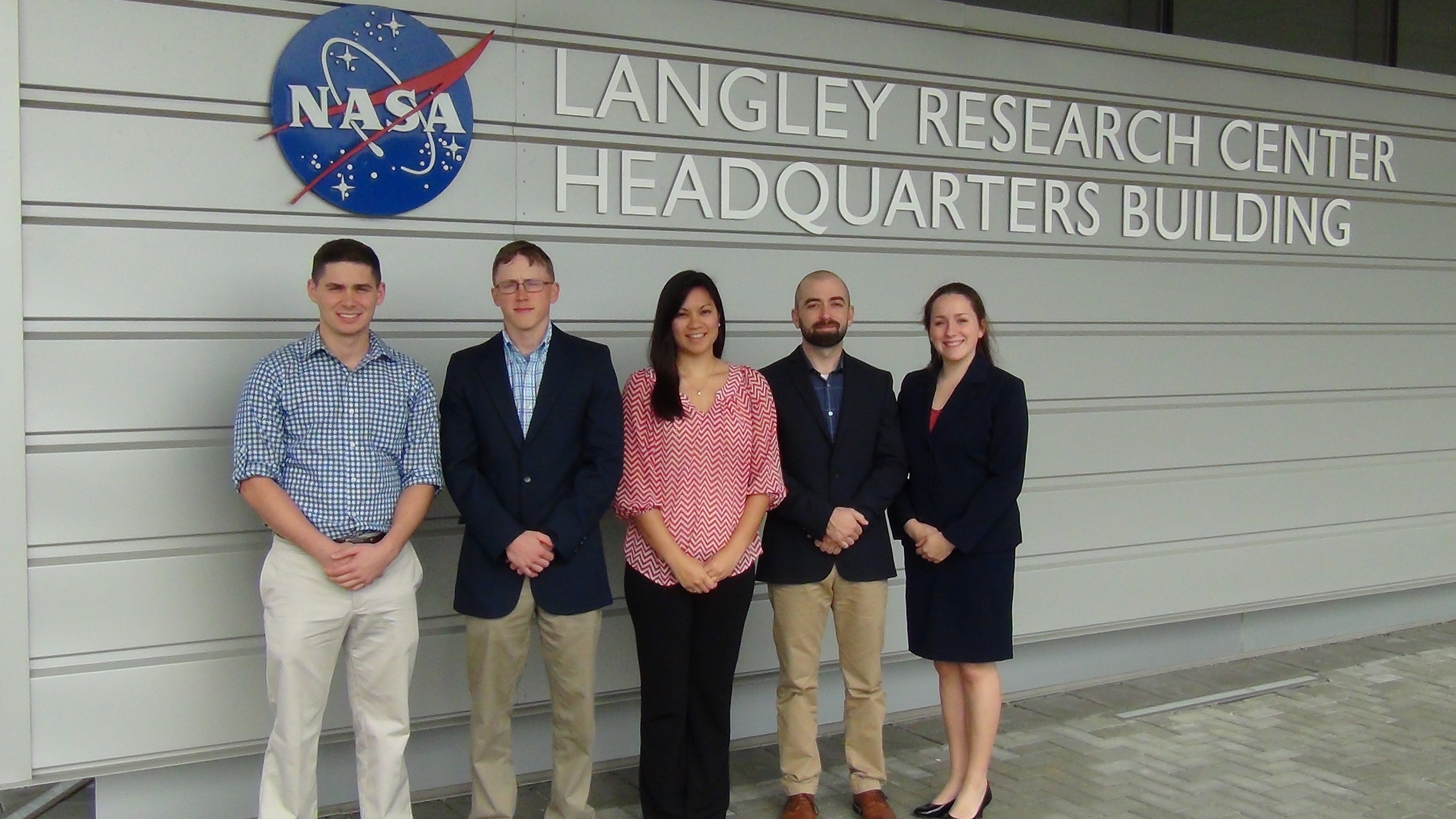 1990
Team Members
2007
.
International Potato Center (CIP)
Dr. Noelle Barker 
Dr. David Ellis 
Asociacion para la Naturaleza y el Desarollo Sostenible (ANDES)
Emily Adams, Center Lead at Langley NASA DEVELOP
Dr. Kenton Ross, National Science Advisor, NASA DEVELOP
Figure 4: Movement of agricultural crops upper limits from 1990 to 2007.
Figure 3: Accumulated rainfall over the course of the growing season from November until May (red and orange) with comparisons to the recommended rainfall amounts (blue).
(Left to Right) Dajon Begin, Michael Sclater, Kayla McDonald, Ryan Murphy, and Rebekke Muench
Not pictured: Richard Rose
NASA Langley Research Center